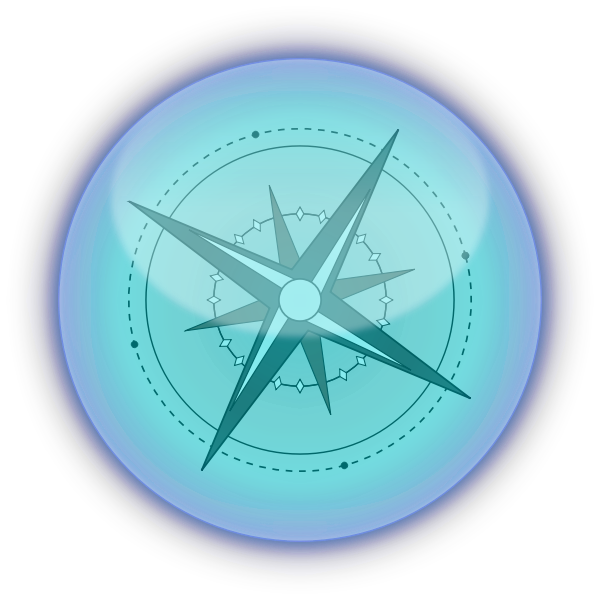 Kompass
Zur Erstellung digitaler Lernmodule
1
Erste Schritte
2
Erste Schritte
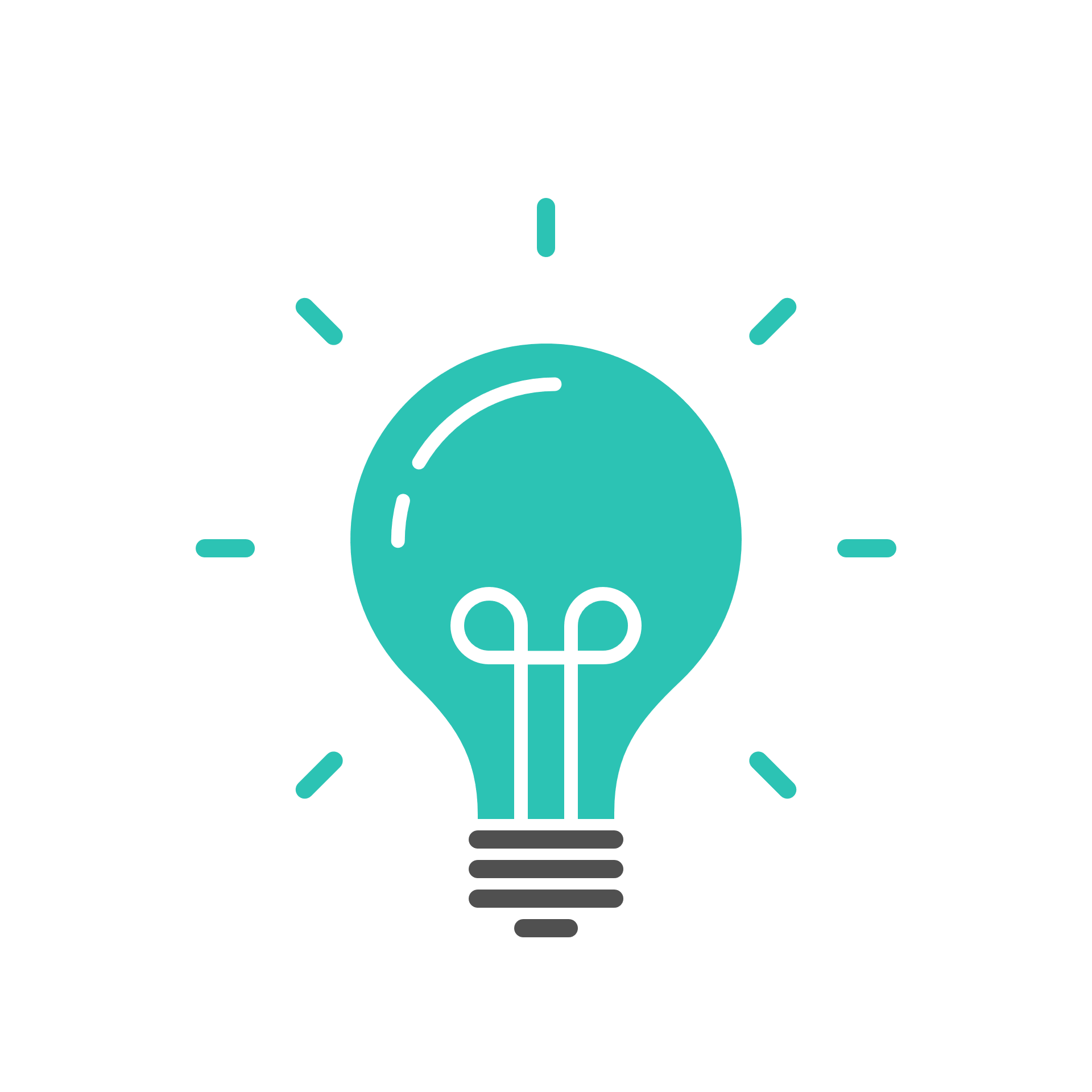 Das solltest Du wissen: 

Beantragung eines Accounts 
Anmeldung
Wo finde ich was?
3
1. Beantragung eines Account
Vor dem Start      Zugangsdaten
Zugangsdaten bekommst Du über das ZFL unter folgender Mailadresse: zfl-digitalelehre@uni-koeln.de
Sobald Du deine Zugangsdaten hast, solltest Du ein neues Passwort festlegen
4
2. Anmeldung
2. Die Anmeldung in drei Schritten
1. Website aufrufen: https://digilehre.zflkoeln.de/
2. Klicke auf Anmelden – Oben links in der Ecke
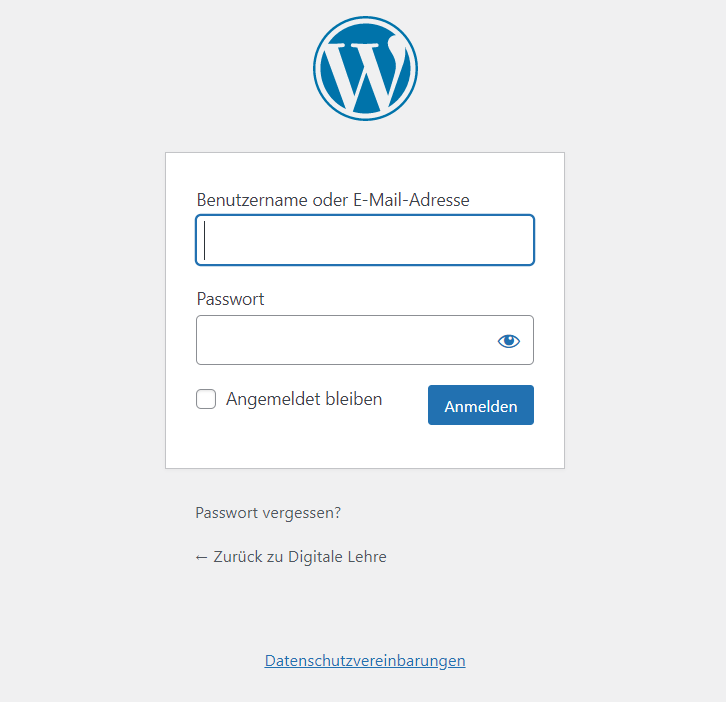 3. Das Anmeldefenster öffnet sich. Die Zugangsdaten eingegeben.
5
3.Wo finde ich was?
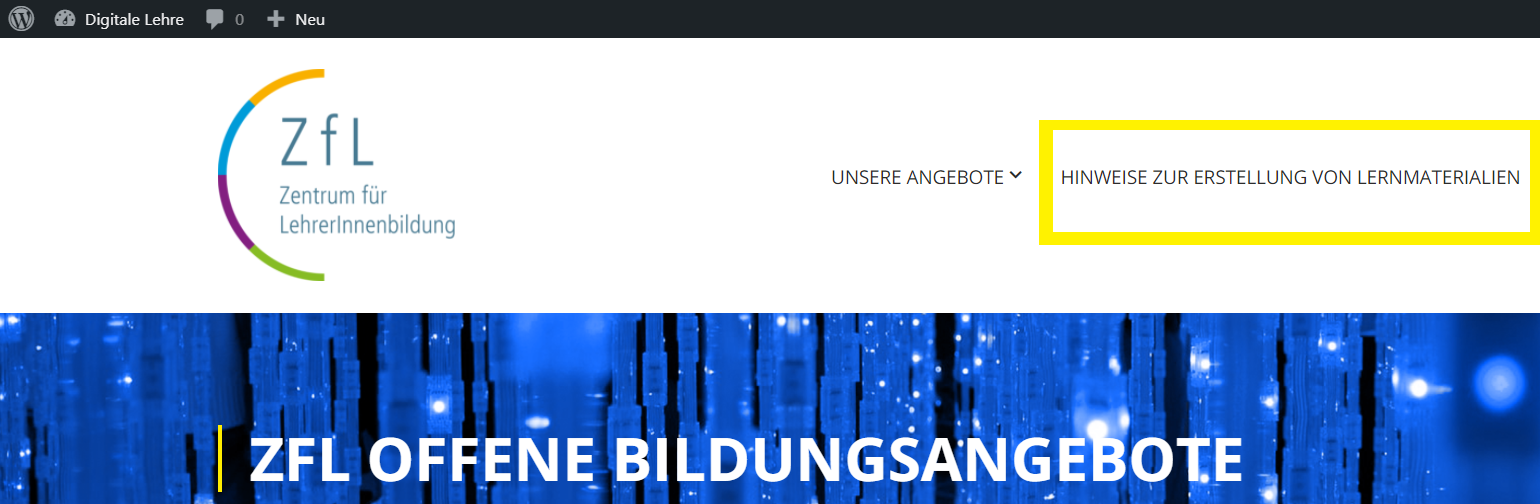 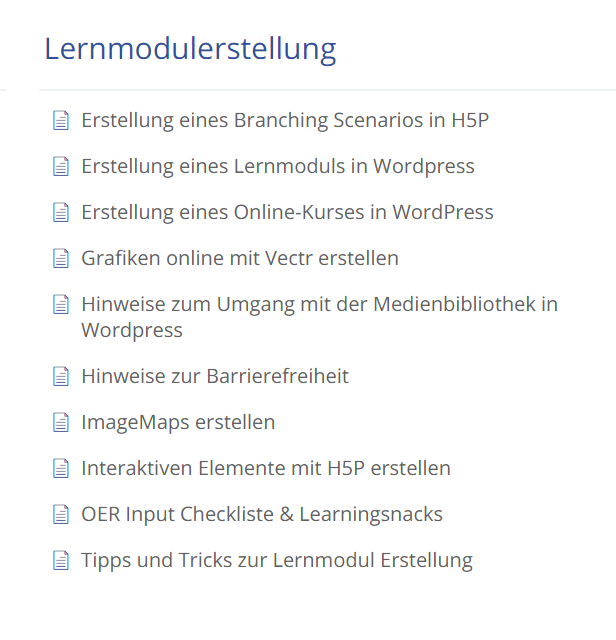 6
Open Educational Resources
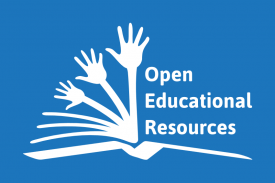 7
Das „Global OER Logo“ von Jonathas Mello
Open Educational Ressources
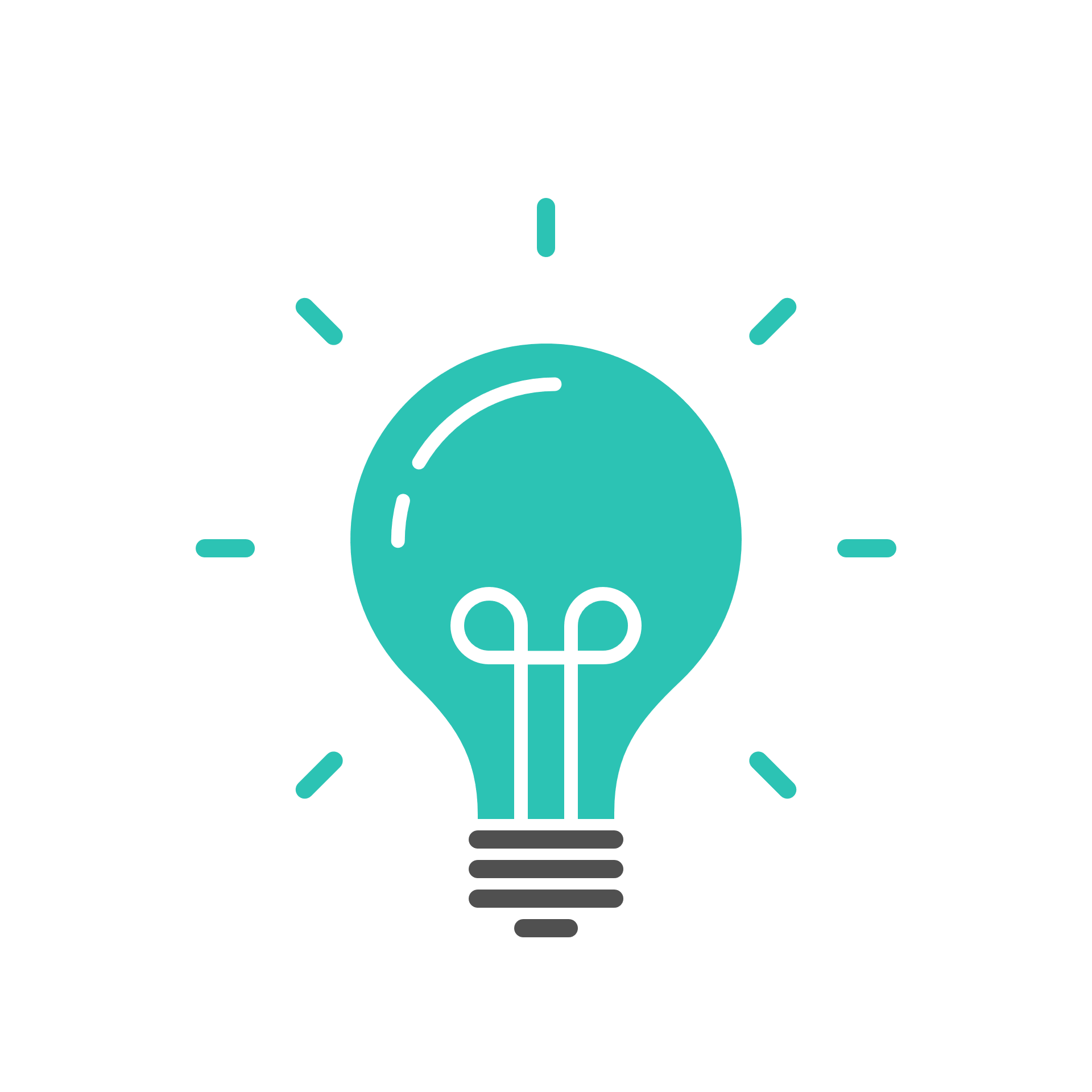 Das solltest Du wissen: 

Was sind OER? 
CC-Lizenzen 
Tipps & Tricks
8
1. Was sind OER?
Frei zugängliche Bildungsmaterialien
Kostenloser Zugang 
OER-Materialien können durch andere bearbeitet und weiterverarbeitet werden 
OER-Material unterliegt bei Veröffentlichung verschiedener Lizenzen 
Das ZFL stellt hierzu einen Learning Snack bereit: 		https://www.learningsnacks.de/share/37265/
9
CC by SA Team: OERinfo – Informationsstelle OER
2. CC- Lizenzen
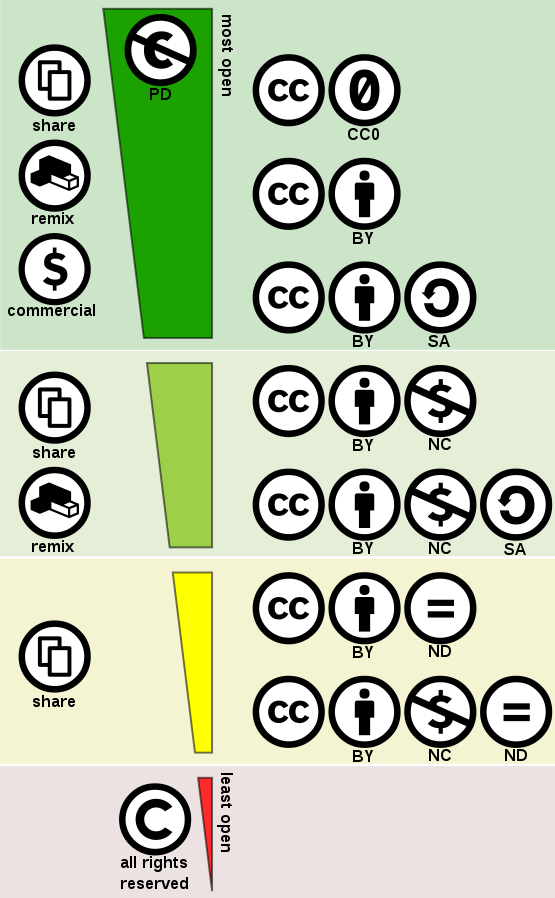 CC 0: Kein Urheberrechtsschutz. Nutzung, Veränderung, Vervielfältigung & die Nutzung in kommerziellem Zwecke. 
CC BY: Nutzung, Veränderung, Vervielfältigung & die Nutzung in kommerziellem Zwecke. Der Urheber muss genannt werden: Titel, Urheber, Lizenz, Link.  
CC BY-SA: Nutzung, Veränderung & Vervielfältigung. Der Urheber muss genannt werden. Datei wird unter gleichen Lizenzbedingungen weitergegeben. 
CC BY-NC: Nutzung, Veränderung & Vervielfältigung. Der Urheber muss genannt werden. NICHT Nutzung für kommerzielle Zwecke. 
CC BY-ND: Nutzung, Vervielfältigung & kommerzielle Zwecke. Der Urheber muss genannt werden. NICHT Veränderung. 

Es sind noch weitere Kombinierungen möglich (siehe Grafik). 
WICHTIG: Nur CC 0, CC BY und CC BY SA sind Lizenzen, die im Sinne von OER arbeiten.
Das ZFL stellt hierzu einen Learning Snack bereit: https://www.learningsnacks.de/share/37265/
10
CC by SA: Wikimedia Commons, the free media repository
CC by SA: Team OERinfo – Informationsstelle OER
3. Tipps & Tricks
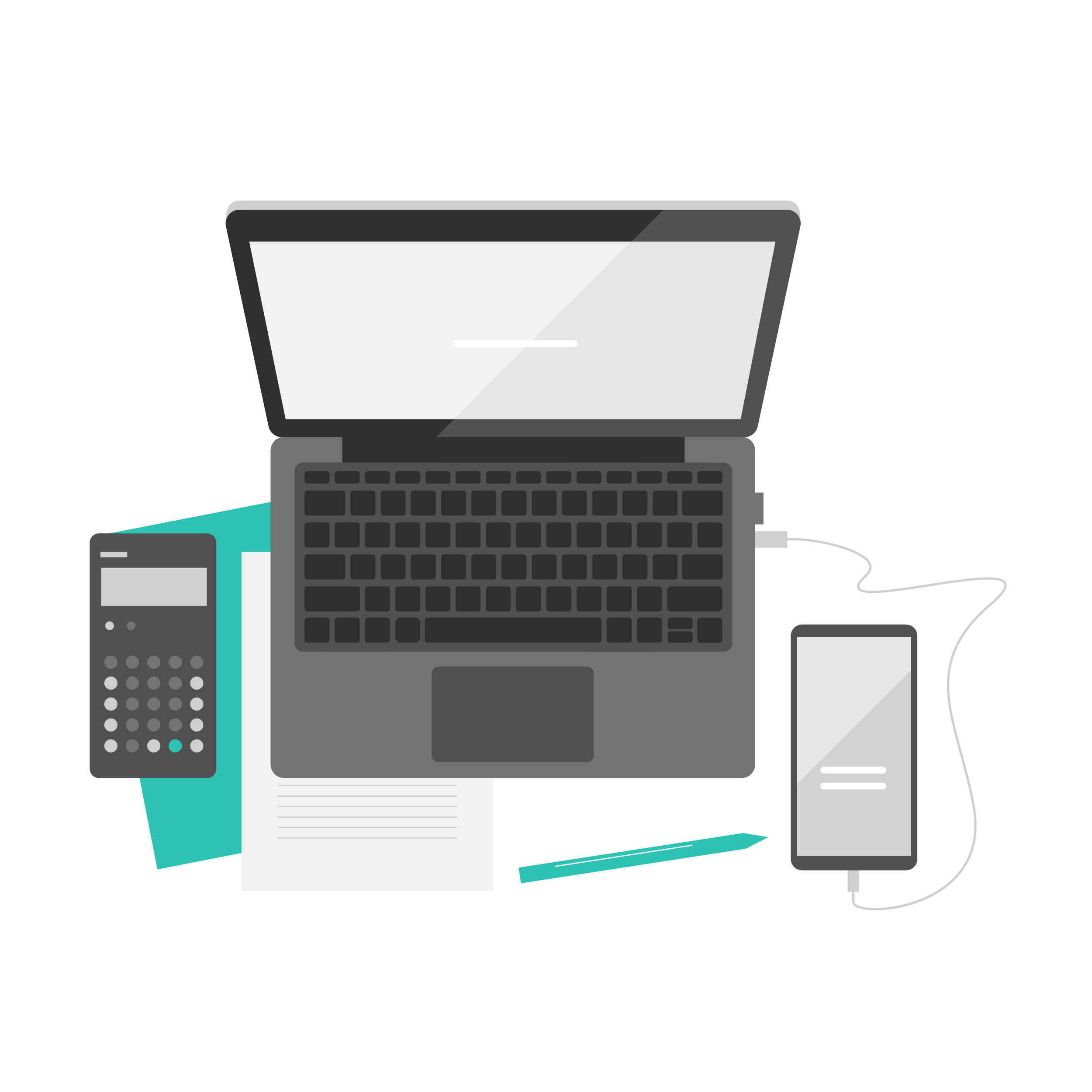 Grafiken & Bilder im Lernmodul müssen kostenlos und über eine öffentliche Lizenz zu Verfügung stehen

Dies geht beispielsweise über folgende Seiten:
Google Suche (Nutzungsrechte→ Creative Commons)
CC-Search (https://search.creativecommons.org/)
Flickr (https://www.flickr.com/) 
Pexels (CC0- Bilder gesondert suchbar, https://www.pexels.com/) → Achtung hier sind pixabay-Bilder enthalten, diese nicht verwenden
OER Hörnchen (https://oerhoernchen.de/) 
Unsplash (https://unsplash.com/) 
Gesellschaftsbilder (https://gesellschaftsbilder.de/)
11
CC by SA: Kriterienkatalog – Jessica Geuting
WordPress
12
WordPress
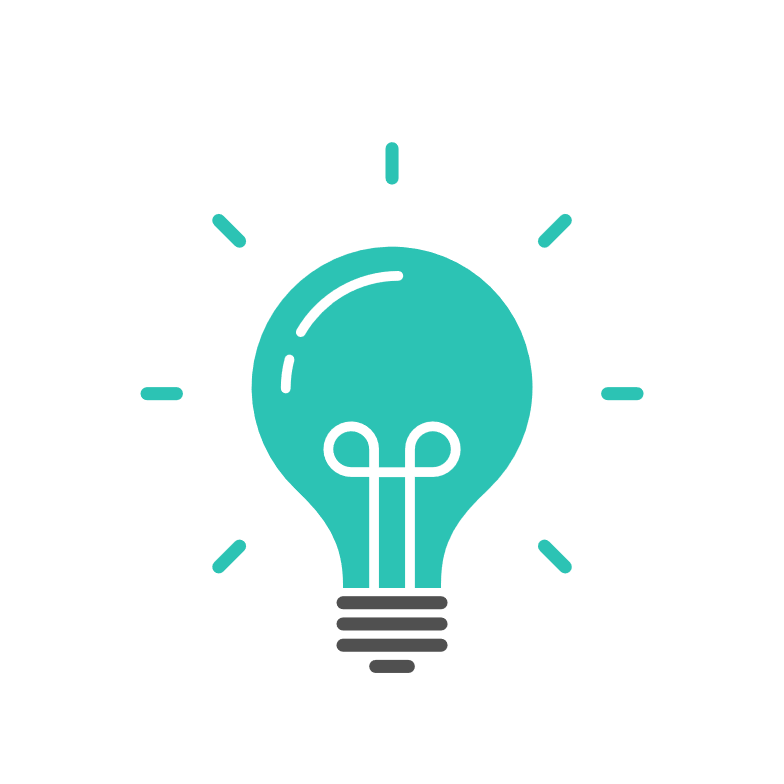 Das solltest Du wissen: 

Was ist WordPress?
Aufbau Dashboard
Wo finde ich Tipps?
13
1. Was ist WordPress?
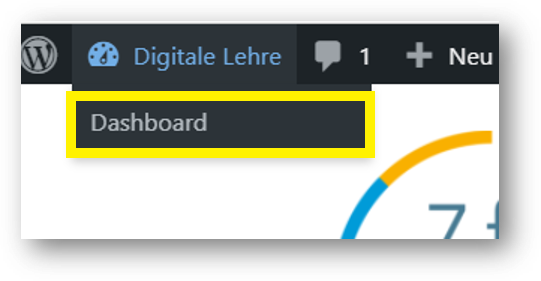 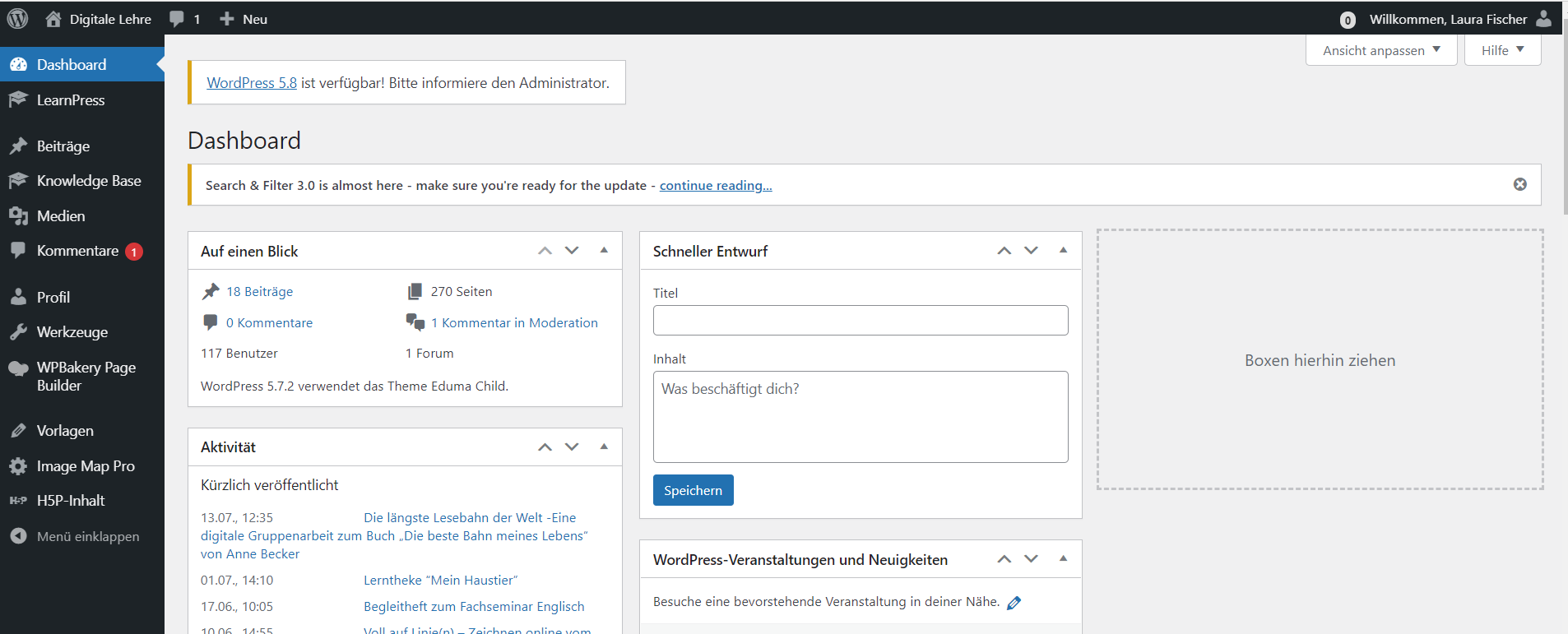 14
2. Aufbau Dashboard
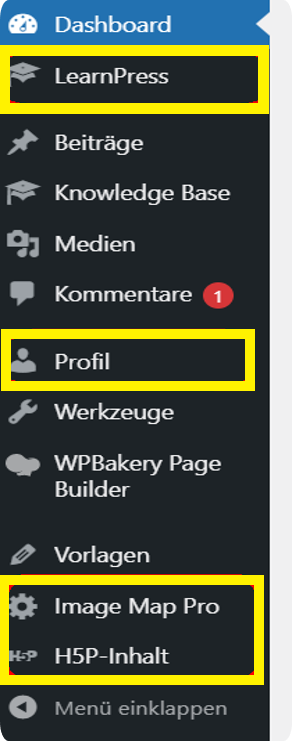 15
3. Wo finde ich Tipps?
Wenn Du gerne mehr über WordPress erfahren möchtest kannst Du dich gerne über folgenden Link informieren: https://digilehre.zflkoeln.de/knowledge-base/lernmodulerstellung/erstellung-eines-lernmoduls-in-wordpress/
Auf YouTube lassen sich viele Videos zu WordPress finden: https://www.youtube.com/results?search_query=was+ist+wordpress
16
Lernmodule mit LearnPress
17
Lernmodule mit LearnPress
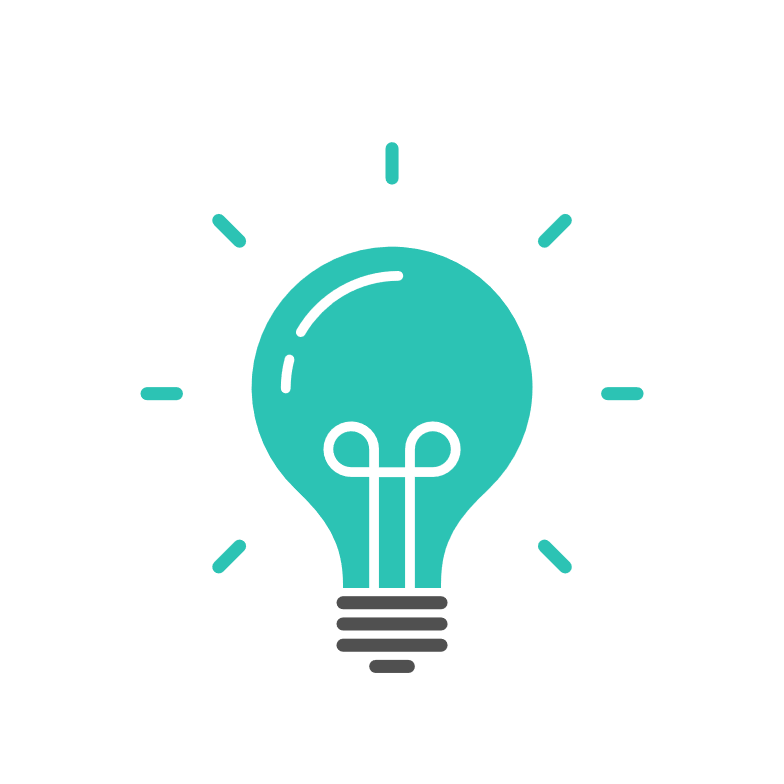 Das solltest Du wissen: 

Drehbuch/ Skript  
Übersichtlichkeit 
Designvorlage 
Benennung des Lernmoduls 
Verlinkung der Startseite 
Benennung der Abschnitte und Lektionen 
Barrierefreiheit 
Speicherung und Veröffentlichung
18
1. Drehbuch/ Skript
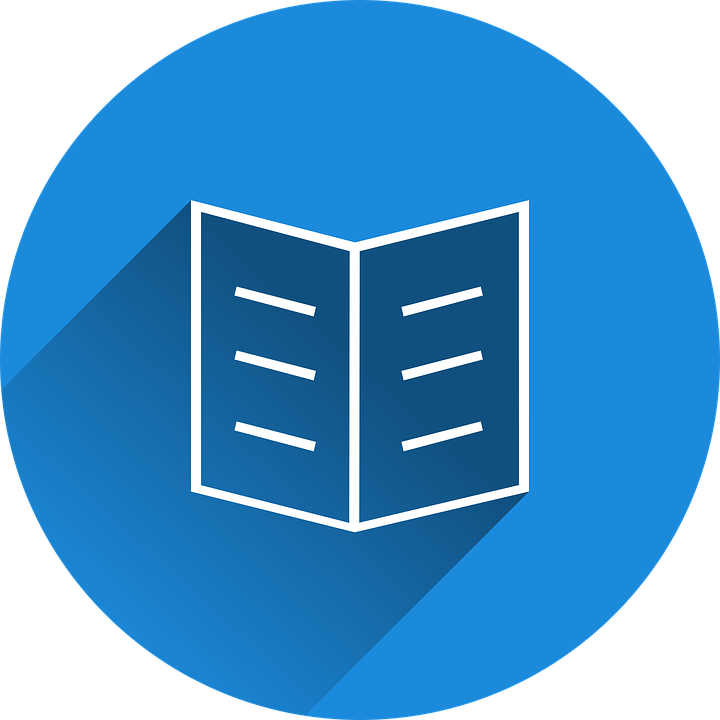 19
2. Übersichtlichkeit
Einstieg: mit Lernzielseite, Angabe der Lerndauer & thematischer Sensibilisierung (Begrüßungstextes -videos, Fragen oder provozierenden Bild oder Satz)
Die Inhalte werden aufsteigend nach dem Niveau oder der zeitlichen Reihenfolge bearbeitet
Wichtig: Grundlagen legen/ Begriffe klären/ einen Prozess erläutern und dann schrittweise darlegen 
Sicherung der Lernziele durch Zwischenkontrolle & Lernzielkontrolle am Ende
Formulierte Ziele  zu Beginn des Lernmoduls werden durch das Lernmodul erreicht
Übersichtlichkeit, z.B. durch Textlänge und -formatierung, Strukturierung der Inhalte anhand von Kategorien, Tabellen oder eine bebilderte Schematadarstellung, horizontale Linien, unterstützende Grafiken, Nerd-Icon & Akkordeon zur Reduzierung von Text
20
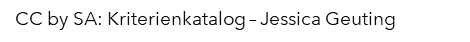 3. Designvorlage
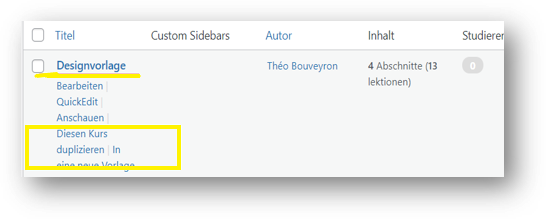 Das Lernmodul erstellst Du mithilfe der Designvorlage
Learnpress  Kurs-Menü  Designvorlage 
Die Designvorlage kann dupliziert werden 
Die Inhalte werden in einen neuen Kurs kopiert (Herzlich Willkommen, Kurse und Lektionen)
21
4. Benennung des Lernmoduls
Nach der Duplikation muss das Lernmodul benannt werden 
Hier gibt es eine Regel: 
	
	Absender_Name des Lernmoduls 

	Beispiel: Fischer_Lernmodulvideo
22
5. Verlinkung der Startseite
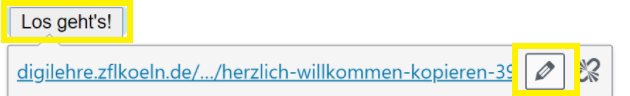 23
6. Benennung der Abschnitte und Lektionen
Jeder Abschnitt & jede Lektion muss benannt werden 
Abschnitte sind Oberkapitel und die Lektionen Unterkapitel
Achte auf einen klaren Aufbau (nicht erschlagend)
Überschriften, Zwischenfazit, Vorbemerkungen & Zusammenfassungen

       Tipps zum Design
Einheitliche Farbgestaltung, Bildkonzept & Buttons und Icons
Nachvollziehbare Reihenfolge „roter Faden“
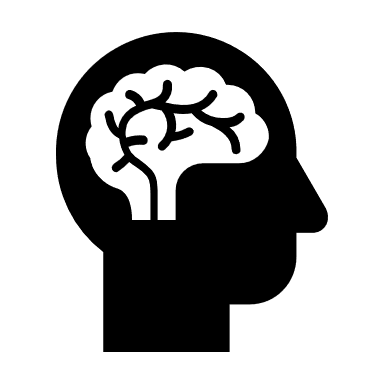 24
CC by SA: Kriterienkatalog – Jessica Geuting
7. Barrierefreiheit
Bilder, Tabellen, Buttons, Icons etc. im Erstellungstool mit Alternativtexten versehen 
Nutzung der interaktiven Elemente wird angeleitet (durch kurze Erklärung)
Hoher Kontrast auf textlich gestalteten Boxen und eine barrierefreie Verwendung von Bildern und Tabellen
Videos mit Untertiteln versehen
Lernskript mit Inhalten aus dem Lernmodul als separate PDF bereitstellen
Mehr Informationen gibt es hier: https://digilehre.zflkoeln.de/knowledge-base/lernmodulerstellung/hinweise-zur-barrierefreiheit/
25
CC by SA: Kriterienkatalog – Jessica Geuting
8. Speicherung und Veröffentlichung
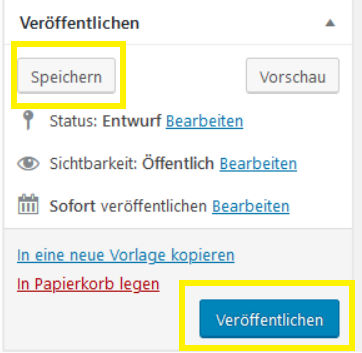 26
Text, Dateien, Bilder, ICONS und H5P
27
Text, Dateien, Bilder ICONS und H5P
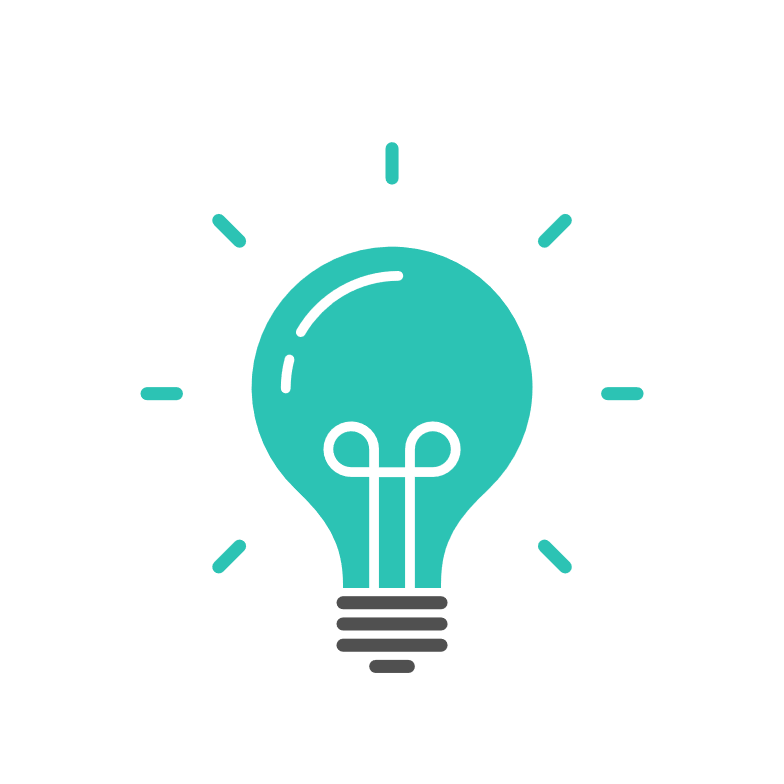 Das solltet Du wissen:

Sicherstellung der Funktionsfähigkeit
Textbearbeitung 
Dateien und Bilder hinzufügen 
ICONS
Ordnung in der Mediathek
H5P 
ImageMaps
28
1. Sicherstellung der Funktionsfähigkeit
Navigation (Vor, Weiter und alle Buttons der Hauptnavigation) auf allen Seiten auf Funktionsfähigkeit prüfen
Überprüfen aller Verlinkungen auf Inhaltsseiten 
Inhaltsverzeichnis (Wegweiser-Button der Hauptnavigation) ist verlinkt zu allen Seiten
Buttons der Hauptnavigation mit aktuellen Links versehen und Einbindung auf allen Seiten überprüfen
Nerd-Icon auf allen Seiten integrieren, auf denen vertiefende Informationen hinterlegt sind, Dateien einbinden bzw. Seiten mit tiefergehenden Informationen gestalten
Lerninteraktionen, Animationen, Aufgaben prüfen
29
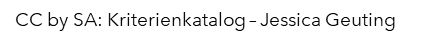 2. Textbearbeitung
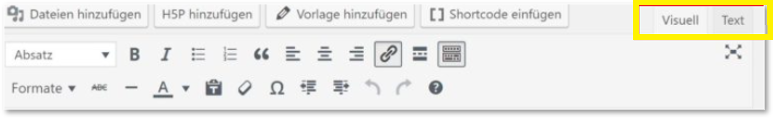 Textbearbeitung: Schrift, Schriftgröße, Schrift formatieren (fett, kursiv) und viele weitere Funktionen (ähnlich wie Word)



Die Option „Code“ erstellt einen Code (für NerdIcons)
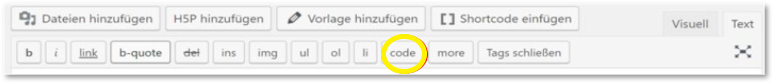 30
3. Dateien und Bilder hinzufügen
31
4. ICONS
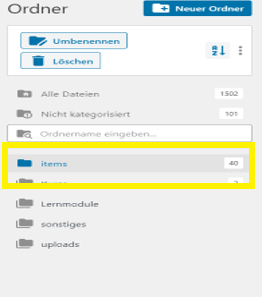 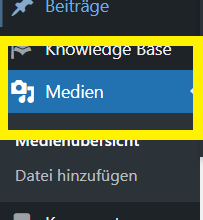 Wähle über das Dashboard „Medien“ aus 
Gehe auf die Option „items“ 
Hier befinden sich alle ICONS
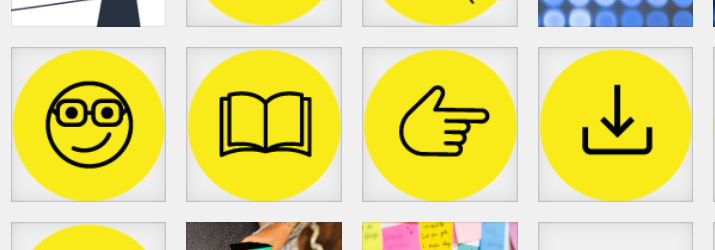 32
5. Ordnung in der Mediathek
Für die Ordnung in der Mediathek müssen Bilder, ImagePros und HP5s benannt werden. Dazu muss ein Ordner für das LM erstellt werden.
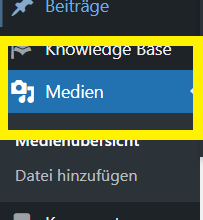 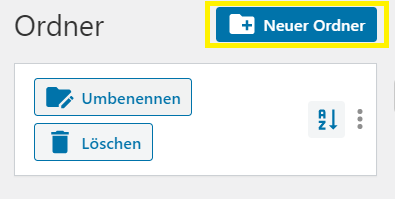 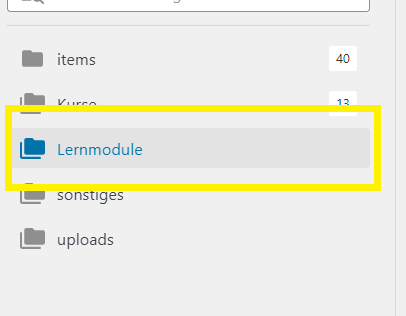 33
6. H5P
Medienmix: Durch H5P-Elemente werden die Lernmodule erst interaktiv und spannend 
Interaktivität: Mit mouseover und -clicks, können vertiefende Informationen per Verlinkung bereitgestellt werden

        Tipps zum Inhalt 
Verständlichkeit und Länge der Sätze prüfen & kurze verständliche Texte
Rechtschreibung und gendergerechte Sprache überprüfen
Einheitliche Verwendung von Abkürzungen
Aktualität und Angaben des Impressums prüfen
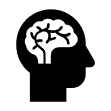 34
CC by SA: Kriterienkatalog – Jessica Geuting
6. H5P
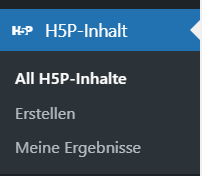 Über die Schaltfläche Erstellen kannst Du dein eigenes H5P Modul erstellen 
Zu jedem H5P Modul gehört ein Shortcode
Der Shortcode befindet sich im rechten oberen Bereich 
Um das H5P Modul in das Lernmodul aufzunehmen, musst Du den Code kopieren und in deinen Texteditor einfügen
Benennungsregel: Name_Lernmodultitel_Abschnitt__Seite_Titel
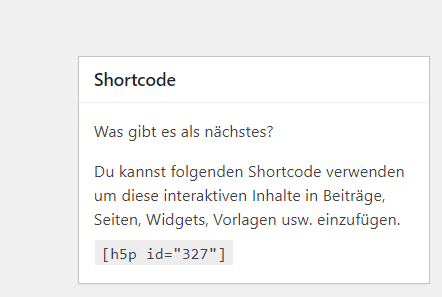 35
H5P Präsentation – Ein Beispiel
Interaktive PowerPoint: Folien & Übungen, Bilder oder Videos
Es werden mehrere interaktive Übungen hintereinandergeschaltet. Am Ende wird ein Gesamtergebnis errechnet
Bei den einzelnen eingefügten Übungen sind Feedbacks möglich

Hier kann sich ein Beispiel angeschaut werden: 
https://h5p.org/presentation
36
Landesbildungsserver Baden-Württemberg
H5P Accordion – Ein Beispiel
Inhalte können durch Mausklick eingeschaltet oder ausgeschaltet werden
Texte können in reduzierter Form übersichtlich dargestellt werden
Interaktives Element 

Hier kann sich ein Beispiel angeschaut werden: 
https://h5p.org/accordion
37
Landesbildungsserver Baden-Württemberg
H5P Branching Scenarios – Ein Beispiel
Hier findest Du weitere Informationen zu H5P & Branching Scenarios 

https://h5p.org/branching-scenario#example=439819
https://www.youtube.com/watch?v=l46Gh163s64
https://digilehre.zflkoeln.de/knowledge-base/lernmodulerstellung/hinweise-zur-erstellung-eines-branching-scenario-in-h5p/
38
7. ImageMaps
Mit ImageMaps können interaktive Bilder erstellt werden 
Die hochgeladenen Bilder können mit Websites verlinkt werden 
Das ZFL stellt hierzu ein Lernmodul bereit: https://digilehre.zflkoeln.de/lernmodule/unkategorisiert/image-map-pro/
39
Literatur
Der Kriterienkatalog Erstellung von Lernmodulen wurde als freies Bildungsmaterial im Sinne von OER (Open Educational Resources) von Jessica Geuting in Anlehnung an Mechthild Wiesmann und Henning Host (http://zfl.uni-koeln.de/ag-digitale-lehre.html)
Wikipedia Creative commons license spectrum (https://commons.wikimedia.org/wiki/File:Creative_commons_license_spectrum.svg)
Landesbildungsserver Baden-Württemberg (https://www.schule-bw.de) 
https://open-educational-resources.de/was-ist-oer-3-2/
40